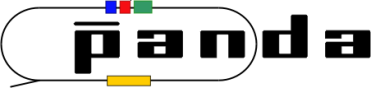 X(3872)-Scan  Reloaded
PANDA CM Vienna
Charmonium Exotics Session
1. Dec. 15
	K. GötzenGSI Darmstadt
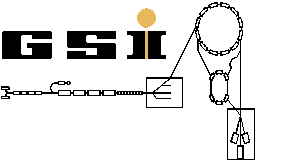 Idea
Nature of X(3872)
Need lineshape and width to understand structure
Approach at PANDA
Fine scan around nominal mass → energy dependent cross section
Analysis goals
Sensitivity of Γ measurement (conventional BW)
Sensitivity for virtual/bound state (molecular picture)
Analysis strategy
Analysis of X(3872) → J/ψ(ℓ+ℓ–) ρ0(π+π–) channel only
Full sim/reco → signal + background efficiencies εS and εB
Toy MC scan simulation with assumption for cross sections, integrated luminosities, BRs
01. 12. 2015
K. Götzen - X(3872) scan reloaded
2
Molecular Picture (Hanhart et al)
Lineshapes from [Kalashnikova et al, Phys. Atom. Nucl. 73 (2010) 1592]
Here only interested in X(3872) → J/ψ π+π– (assuming lineshape as in B decays)


d
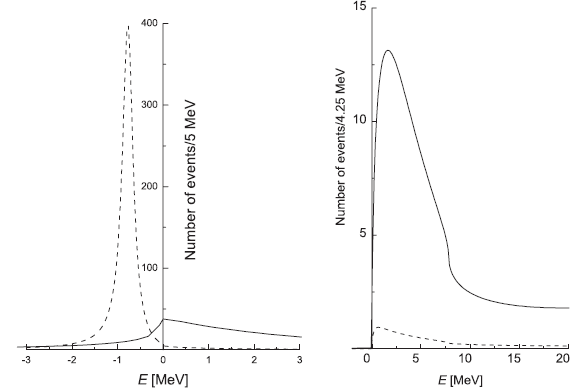 bound
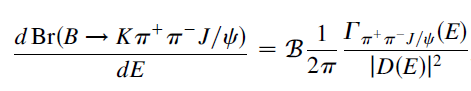 virtual
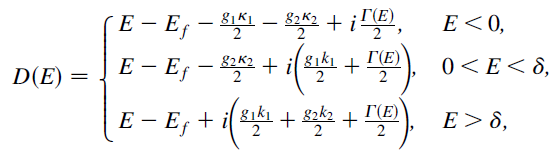 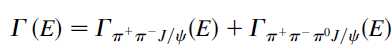 Parameter Ef determines
state to be bound or virtual
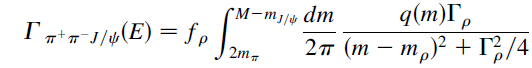 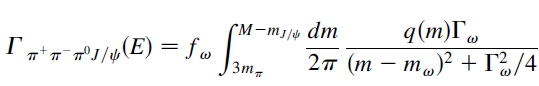 01. 12. 2015
K. Götzen - X(3872) scan reloaded
3
Lineshapes for different Ef
Always scaled to fmax = 50 nb here!
Scattering length D0D0*:
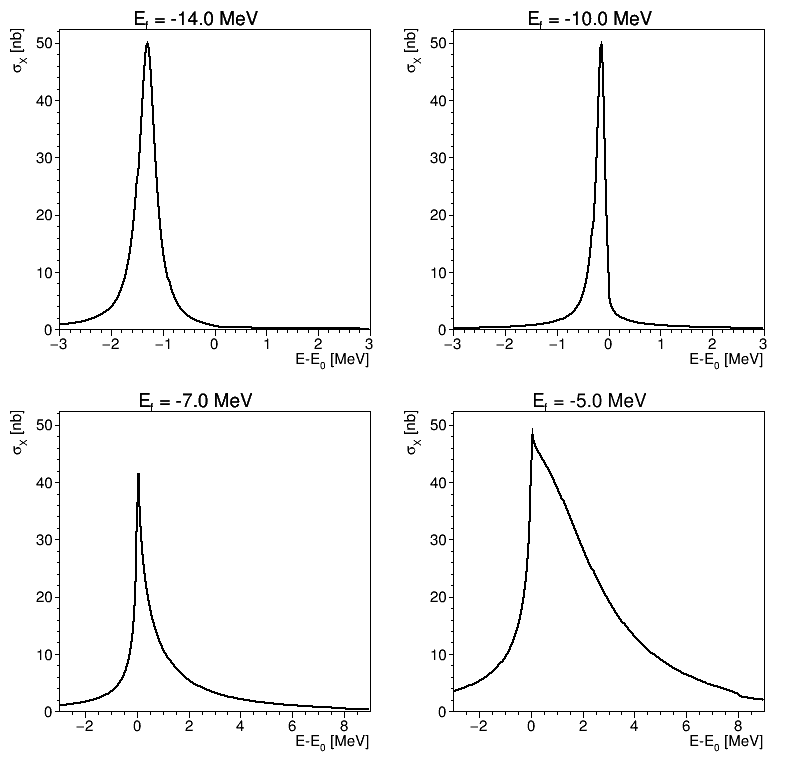 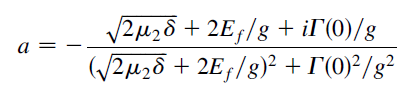 bound
bound
Re(a) > 0 : bound state 
Re(a) < 0 : virtual state
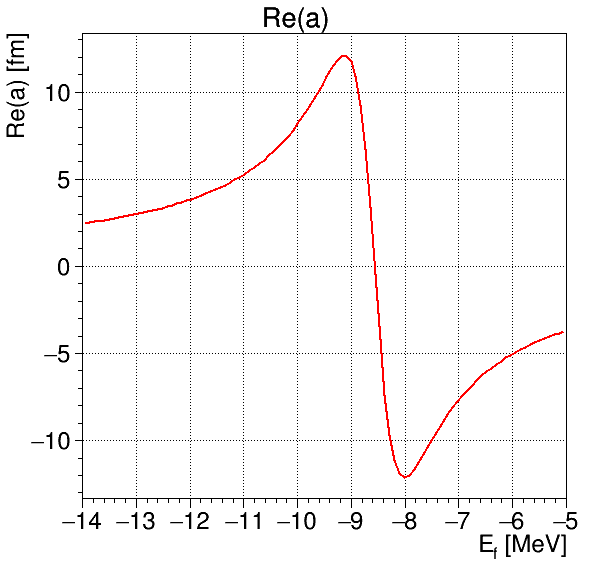 Ef = -8.56 MeV
virtual
virtual
virtual
bound
(with fρ=0.00047, fω=0.00271, g=0.137, Γ0=1.0 MeV)
01. 12. 2015
K. Götzen - X(3872) scan reloaded
4
Reconstruction Part
Parameters
Branching
Fractions
Cross sections
Luminosities
Resolutions
*[PRD 77 (2008) 097501]
01. 12. 2015
K. Götzen - X(3872) scan reloaded
6
Software and Data
Software
PandaRoot: Revision 28670
FairSoft: mar15p2
FairRoot: v15.03
Data @ Ecm = 3.872 GeV
01. 12. 2015
K. Götzen - X(3872) scan reloaded
7
Background Prefilter QA
Filtering criteria
Require 4 charged tracks
Require one 2-track combination : mee/μμ > 2.8 GeV/c2
Suppression factor e+e– : ≈1/1000
Suppression factor μ+μ– : ≈1/900
Check filter bias (μμ only)
Cross check with criterion   mμμ > 2.5 GeV/c2 (10M → 2.6G) 
Slight difference at lower mass edge
Total integral difference: 1.9%
Difference in J/ψ ROI: 0.4%⇒ Negligible effect!
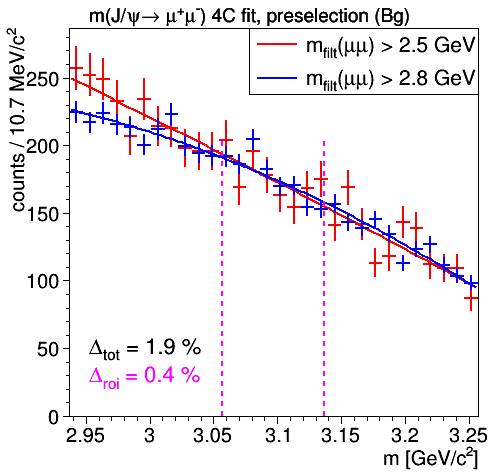 01. 12. 2015
K. Götzen - X(3872) scan reloaded
8
Signal Reconstruction
Preselection e+e– :
Particle Identification      : ElectronTight, PionAll(PidAlgoEmcBayes;PidAlgoDrc;PidAlgoDisc;PidAlgoStt;PidAlgoMdtHardCuts)
J/ψ → e+e– mass window: 2.0 < m(e+e–) < 3.4 GeV/c2
ρ0 → π+π– mass window: 0.27 < m(π+π–) < 1.0 GeV/c2
p → J/ψ ρ0 4C fit           : χ2<200

Preselection μ+μ–:
Particle Identification       : MuonTight, PionAll(PidAlgoEmcBayes;PidAlgoDrc;PidAlgoDisc;PidAlgoStt;PidAlgoMdtHardCuts)
J/ψ → μ+μ– mass window: 2.5 < m(μ+μ–) < 3.4 GeV/c2
ρ0 → π+π– mass window: 0.27 < m(π+π–) < 1.0 GeV/c2
p → J/ψ ρ0 4C fit           : χ2<100
01. 12. 2015
K. Götzen - X(3872) scan reloaded
9
Correlation M(ℓ+ℓ–) vs. M(π+π–)
hadron. bkg
(DPM)
signal
J/ψ
ρ0
01. 12. 2015
K. Götzen - X(3872) scan reloaded
10
Correlation M(ℓ+ℓ–) vs. M(π+π–)
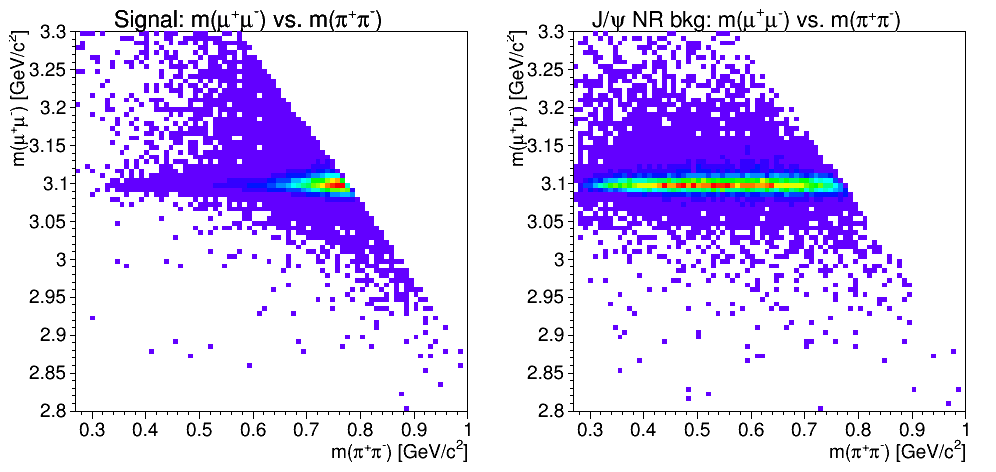 signal
J/ψ NR bkg
J/ψ
ρ0
01. 12. 2015
K. Götzen - X(3872) scan reloaded
11
p System after Preselection
p → J/ψ ρ0 → e+ e– π+ π–
p → J/ψ ρ0 → μ+ μ– π+ π–
signal
hadron.  bkg
signal
hadron.  bkg
01. 12. 2015
K. Götzen - X(3872) scan reloaded
12
Final Selection Criteria
Final selection e+e–
Electron PID(e±) > 0.95 
m(e+e-)  > 2.7 GeV/c2
p(e+e-)   > 4.6 GeV/c
pcm(e+e-) < 0.38 GeV/c
∡(pe+,pe-) < 2 rad

Final selection μ+μ–
Muon PID(μ±)  > 0.99
pcm(μ+μ-) < 0.32 GeV/c
pcm(μ±)   > 1.37 GeV/c
01. 12. 2015
K. Götzen - X(3872) scan reloaded
13
Final Selection Results
J/ψ → e+e–
J/ψ → μ+μ–
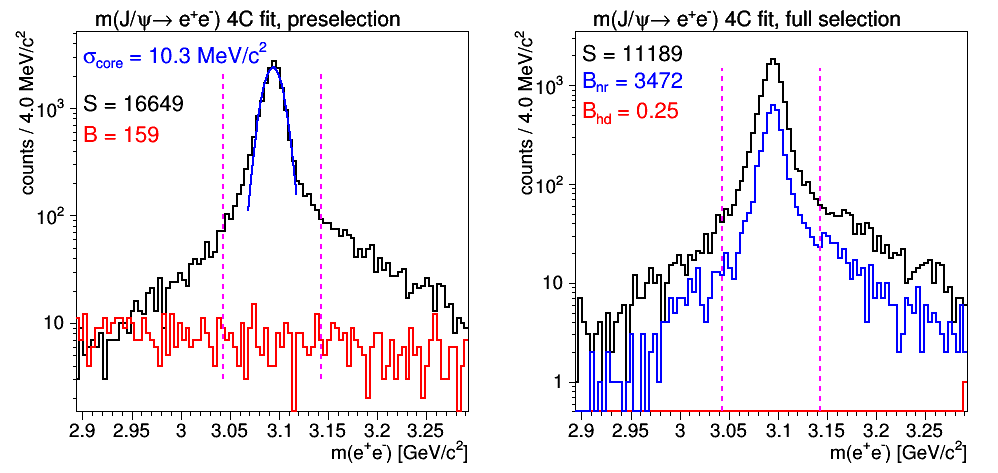 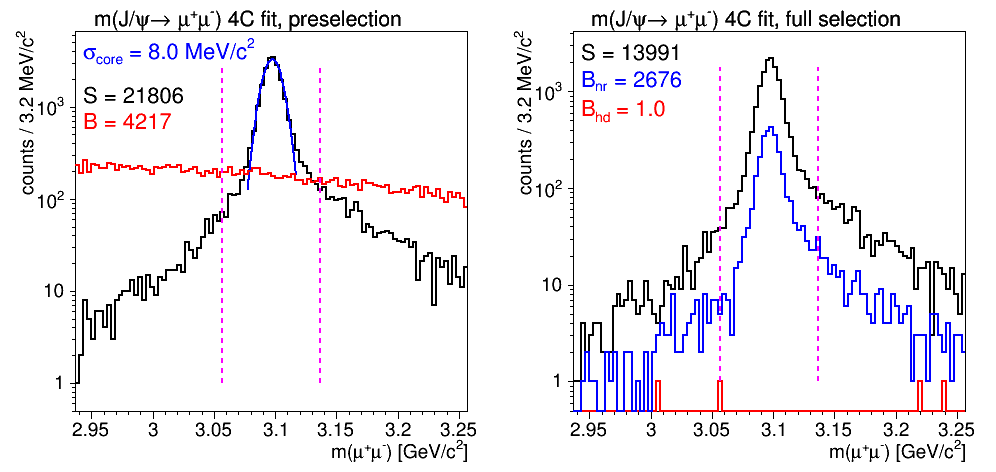 σcore =  10 MeV/c2
σcore =  8 MeV/c2
136
hd. scaled
hd. scaled
31
ROI
ROI
±5σcore
±5σcore
01. 12. 2015
K. Götzen - X(3872) scan reloaded
14
Energy Scan Part
Possible Approaches
Two obvious approaches possible to extract lineshape:

Cut on J/ψ and count
simple + robust
all backgrounds still in scanned lineshape

Fit signal in J/ψ mass
removes hadronic bkg
NR bkg still present
J/ψ mass
Scanned cross section
S
Bnr
Bhd
σ(E)
mJ
J/ψ mass
Scanned cross section
S
Bnr
Show 2. method here
being slightly better than 1.
Bhd
σ(E)
mJ
01. 12. 2015
K. Götzen - X(3872) scan reloaded
16
Uncertainty Assumptions for Scan
Beam related energy resolution: σE,beam = 67(HR) / 168(HL) keV
Absolute positioning resolution:  σE,abs   = 100 keV (shift)
Relative positioning resolution:   σE,rel    = 10 keV (~ error in Ecm)
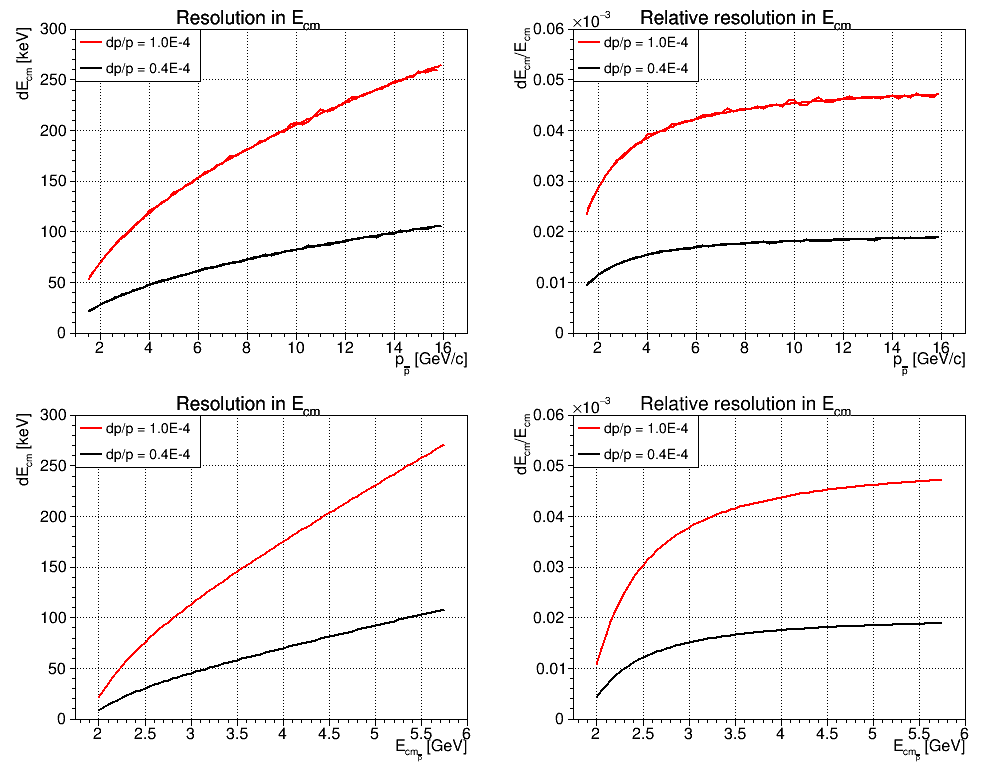 σE,beam 
σE,rel 
σE,abs
168keV
Ecm
67keV
step
intended positions
01. 12. 2015
K. Götzen - X(3872) scan reloaded
17
Procedure for Individual Scan
Scan procedure
Set parameter P (Γ or Ef) in signal function
Define scan region, number of points, Lint / point
Scale unfolded function σS(E) to σS,max = 50nb and adapt convoluted function σS'(E) → σS',max ≤ 50nb
For each energy scan point (Ecm)
Modify energy Ecm → Ecm' due to σE,abs and σE,rel(Uncertainty for i-th scan point ΔEcm,i = √i · σE,rel) 
Compute expected S0 / Bhd,0 / Bnr,0 based on σS'(Ecm') / σB,hd / σB,nr
Generate Poissonians S / Bhd / Bnr from expected numbers
Generate J/ψ data with S+Bnr signal and Bhd background events
Do unbinned ML fit to extract NJ/ψ          → Scan graph at Ecm
Fit graph with signal + background function → parameter P
Repeat N times to determine root-mean-square & bias of P
+ ΔNhi
 –  ΔNlo
01. 12. 2015
K. Götzen - X(3872) scan reloaded
18
Lineshape Examples
Ef = -14 MeV
Ef = -9 MeV
Ef = -5 MeV
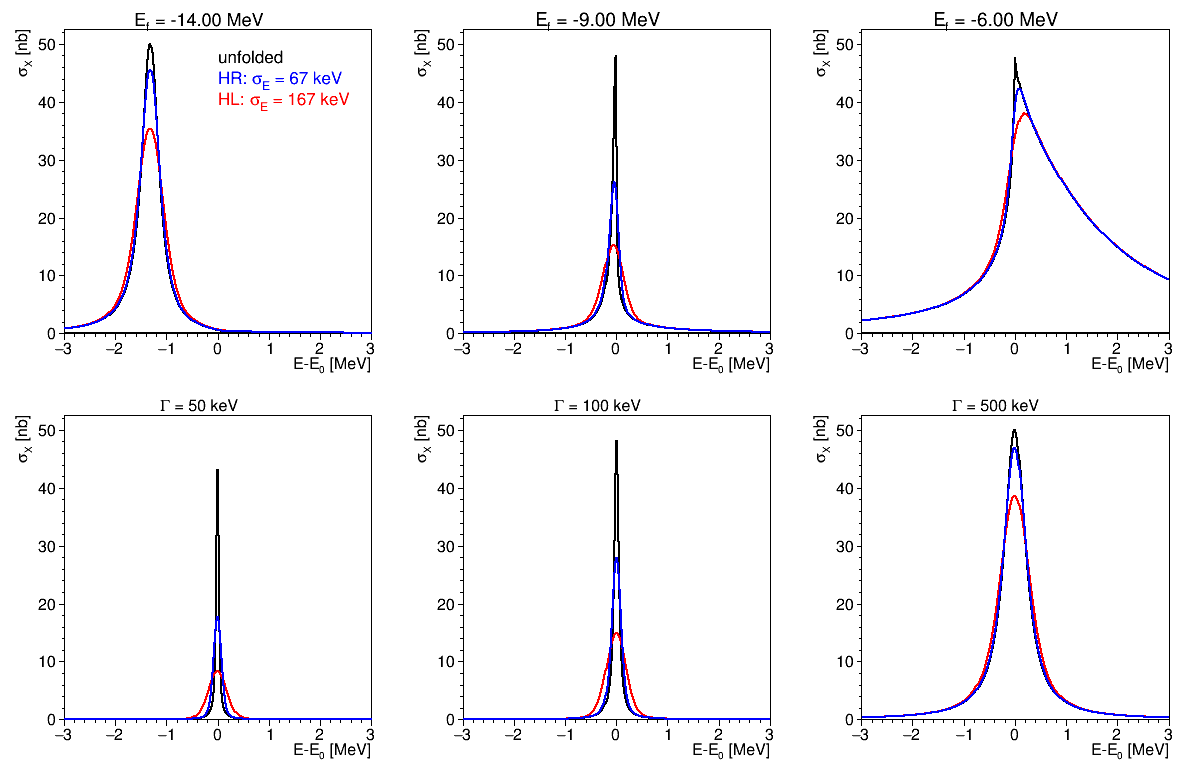 σ'max
much
lower!
Molecule
Γ = 500keV
Γ = 50keV
Γ = 100keV
σ'max
much
lower!
Breit-Wigner
01. 12. 2015
K. Götzen - X(3872) scan reloaded
19
Generated J/ψ Plots Examples
Signal pdf like in true reco; hadr. background flat
Scale efficiencies from ROI to full window width (εS1.1, εB4)
Ecm in peak
Ecm in tail
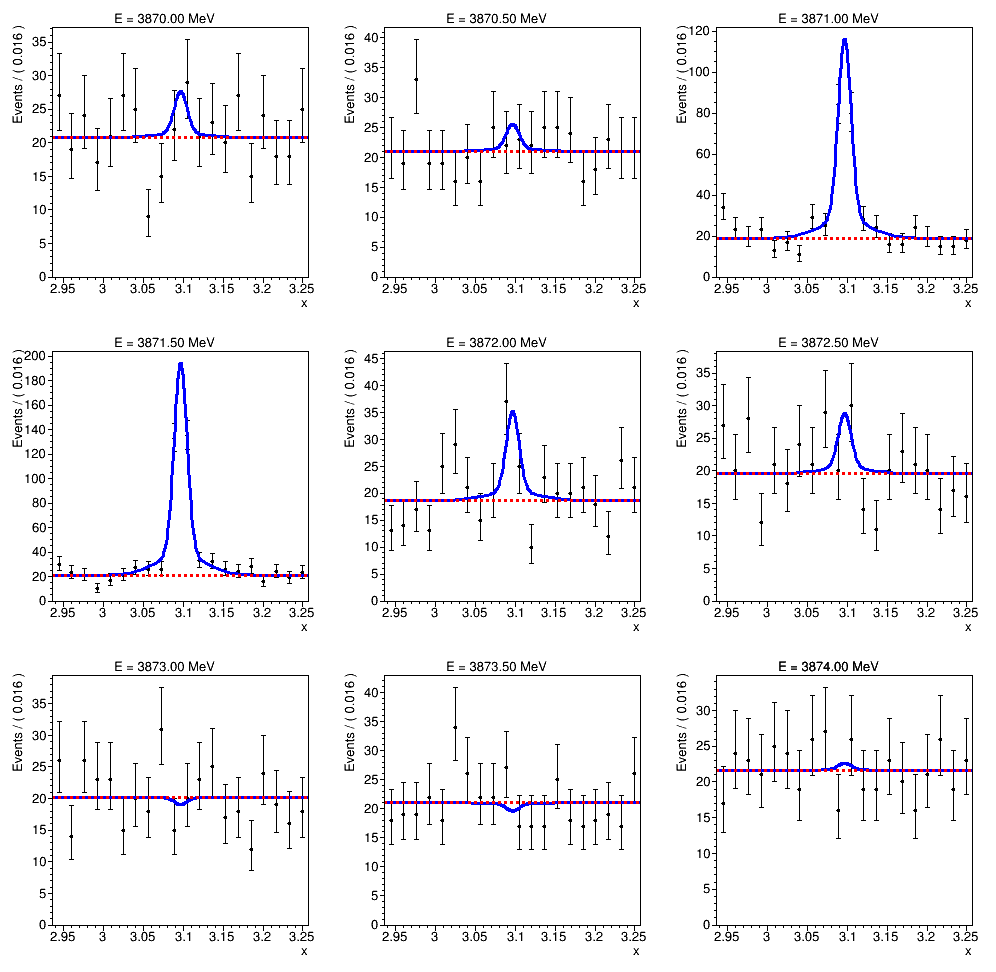 m(ℓ+ℓ–) [GeV/c2]
m(ℓ+ℓ–) [GeV/c2]
+ 16.8
 –  16.7
+ 9.7
 –  9.0
S = 275.8
S = 26.1
01. 12. 2015
K. Götzen - X(3872) scan reloaded
20
Illustration for Scan
BW, 21 x 2d in HESRr  mode
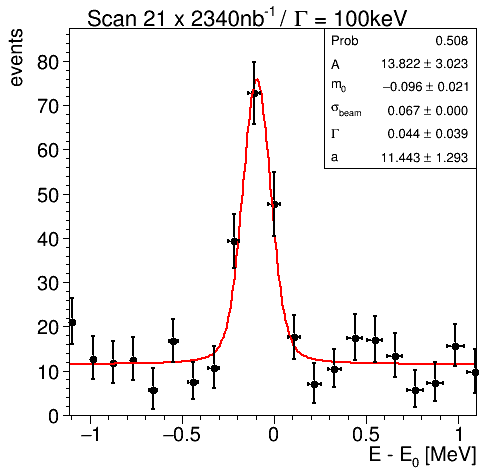 3871.34 MeV
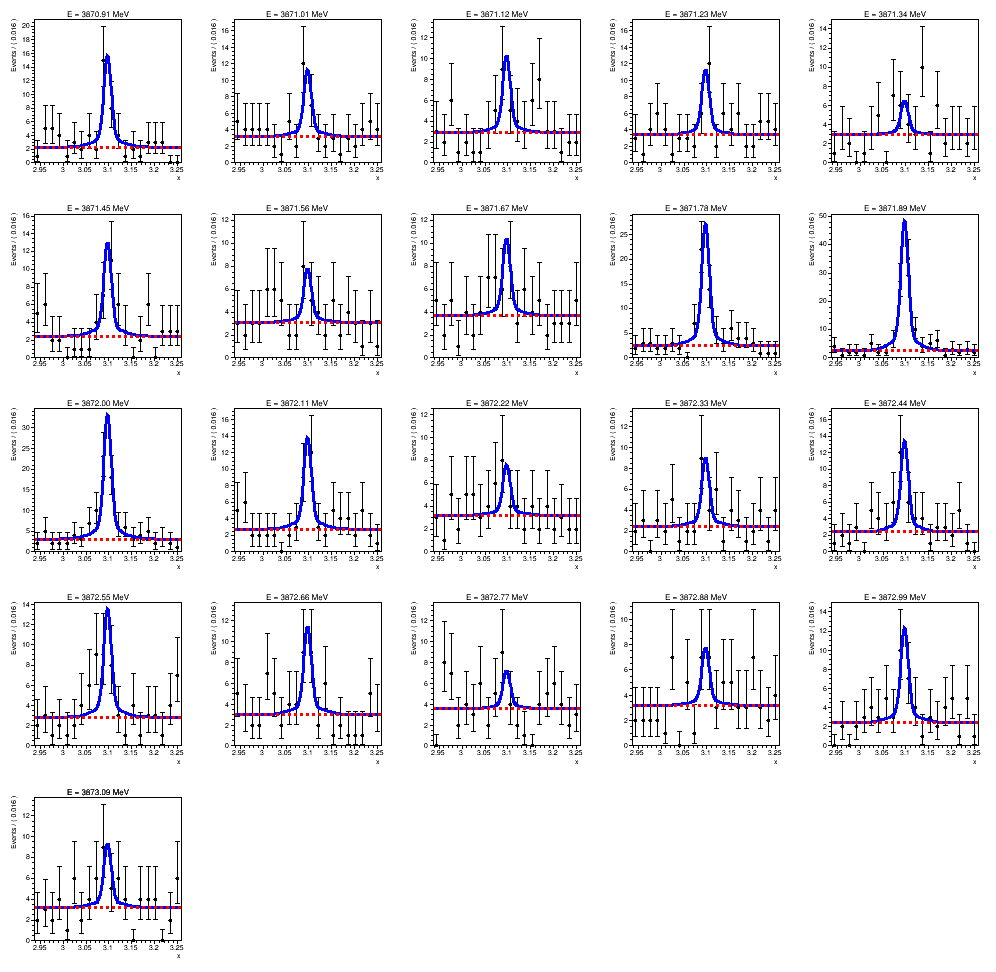 3871.89 MeV
300 times ...
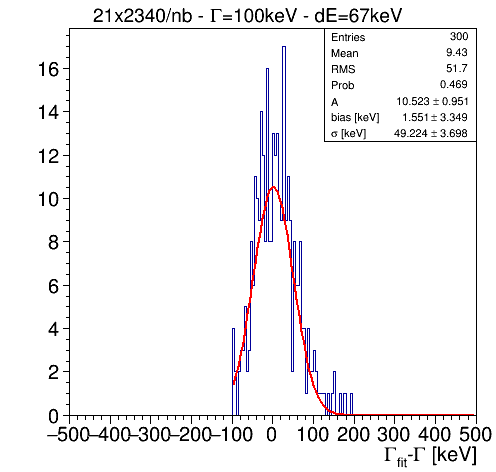 μ    =   9 keV
rms = 52 keV
01. 12. 2015
K. Götzen - X(3872) scan reloaded
21
Investigated Scenarios
Luminosity modes (Ecm = 3.872 GeV): NL = 3


Parameter settings: NP = 8


Investigated scenarios: NS = 5


Toy MC fits: NMC = 100 ... 300 (Ntot ≈ 50000)
Mainly show results for this one
01. 12. 2015
K. Götzen - X(3872) scan reloaded
22
Scan Examples Breit Wigner
HESRr: 21 x 2 days
Γ = 50 keV
HL: 61 x 5 days
Γ = 100 keV
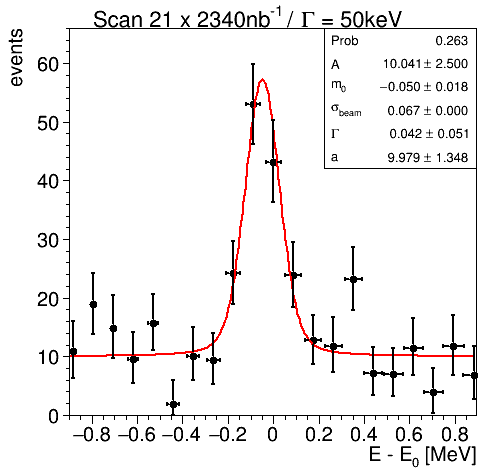 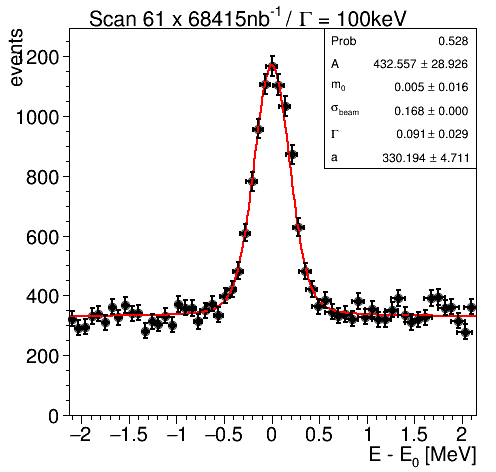 01. 12. 2015
K. Götzen - X(3872) scan reloaded
23
Scan Examples Molecule Lineshape
HR: 21 x 2 days
Ef = -5 MeV
HL: 31 x 2 days
Ef = -12 MeV
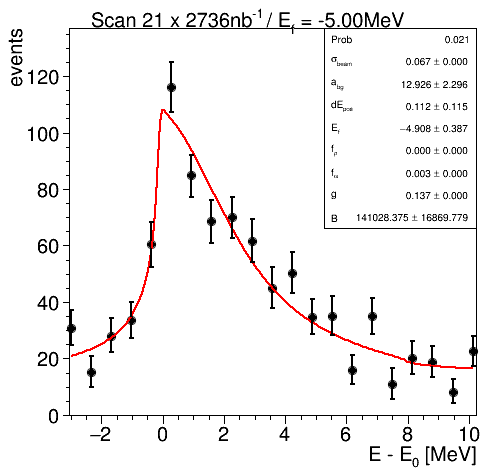 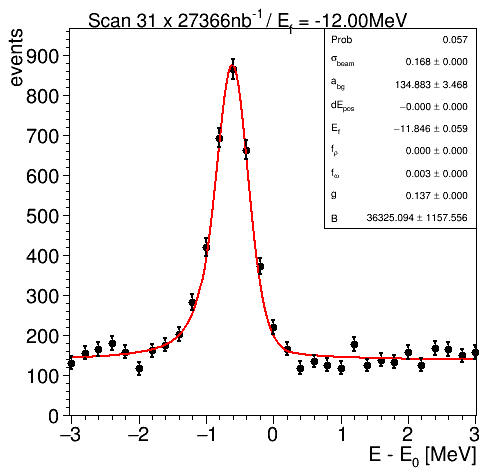 01. 12. 2015
K. Götzen - X(3872) scan reloaded
24
Sensitivities Breit-Wigner Γ (31 x 2d)
Extract standard deviation and bias from toy MC fits (ML)
Show relative error rmsfit/fit and bias (fit - Γ)/Γ in [%]
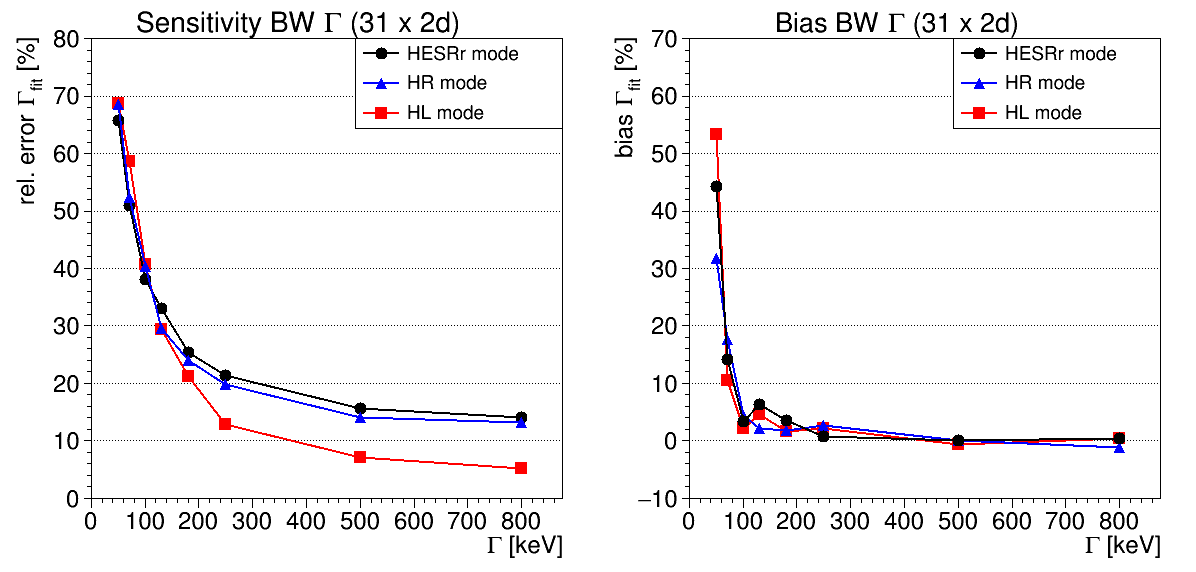 relative bias
relative error
→ reach 3σ @ Γ=130 keV!
    (all modes)
3σ
≲ 5% bias for Γ ≥ 100 keV
σHR
σHR
σHL
σHL
01. 12. 2015
K. Götzen - X(3872) scan reloaded
25
Sensitivities Molecule Lineshapes (31 x 2d)
Extract standard deviation and bias from toy MC fits
How well can virtual and bound state be distinguished?
Uncertainty = σGaussian → Integrate in mismatch region
Mismatch probability (31 x 2d)
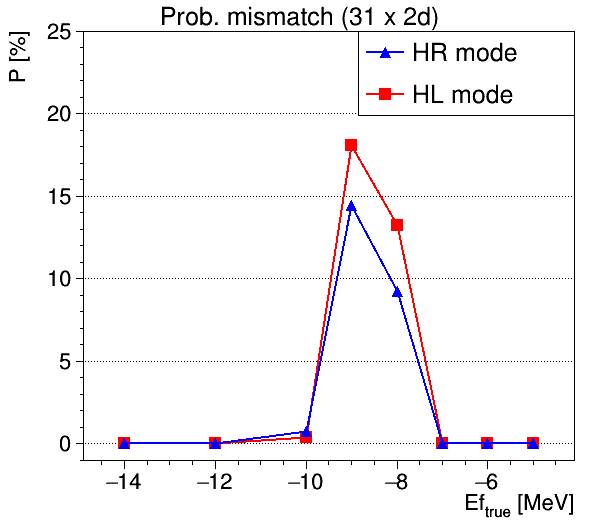 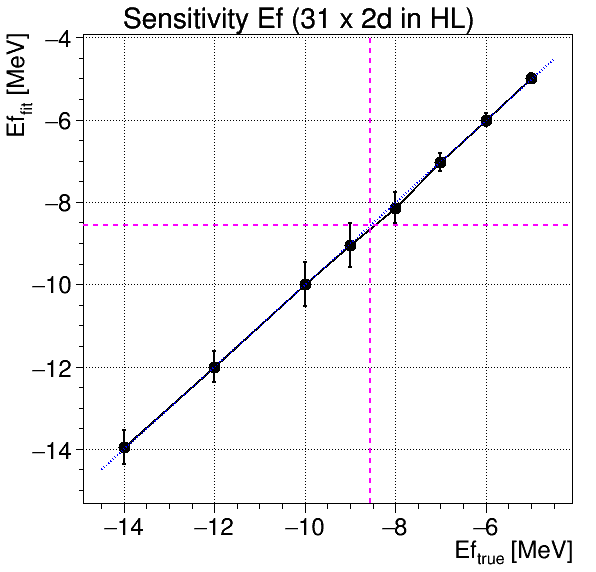 mismatch
(B → V)
virtual
integral
mismatch
(V → B)
P>5%
2.25 MeV
bound
01. 12. 2015
K. Götzen - X(3872) scan reloaded
26
Probability of Mismatch (31x2d)
How do the lineshapes look like?
Colored lines: Ef @ Pmis = 5%
Mismatch probability (31 x 2d)
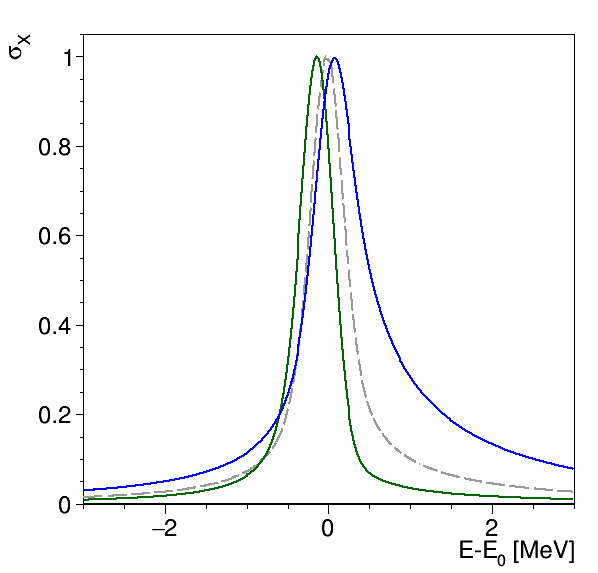 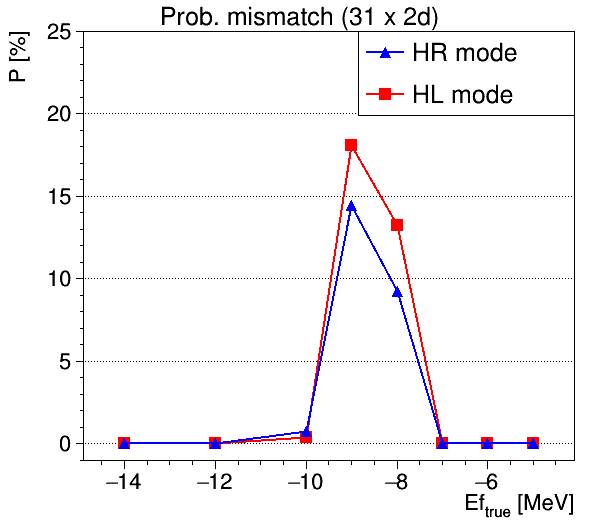 σE,beam = 168 keV
-9.75 MeV (bound)

-8.56 MeV (thresh)

-7.50 MeV (virtual)
bound
virtual
01. 12. 2015
K. Götzen - X(3872) scan reloaded
27
Summary
Investigation of X(3872)-Scan at PANDA in various scenarios
Determined sensitivity for BW width measurement
Reach Γ/σΓ > 3 at Γ ≳ 130 keV (2 months data)
For Γ ≥ 100keV bias ΔΓ/Γ ≤ 5% (     ''     )
HL mode superior for Γ > 180 keV
Determined sensitivity for molecular lineshape measurement
Possible to distinguish bound/virtual state
Outside ΔEf = 2.25 MeV trans. region P > 95% for correct id.
HL and HR modes seem comparable
Further steps
Improve suppression of J/ψ π+π–  NR background
Start writing analysis document
01. 12. 2015
K. Götzen - X(3872) scan reloaded
28
BACKUP
Background Prefilter
Reasonable S/N sensitivity: need huge amount of BG

Example calculation:
Signal: σS = 50 nb, BRJ/ψ = 0.06, BRX = 0.05, εS = 20%
Background: σB = 46 mb (inelastic @ Ecm = 3.872 GeV)





Neither feasible nor efficient to simulate completely
Use FairFilteredPrimaryGenerator to filter already at generator level
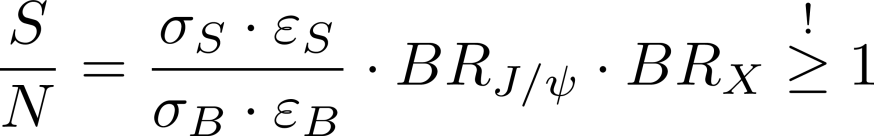 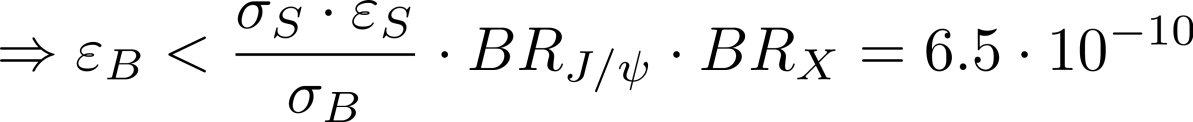 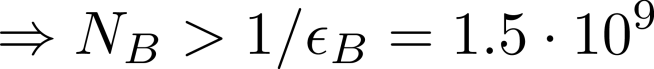 01. 12. 2015
K. Götzen - X(3872) scan reloaded
30
Final Selection J/ψ → e+e– Channel
Preselection
Final Selection
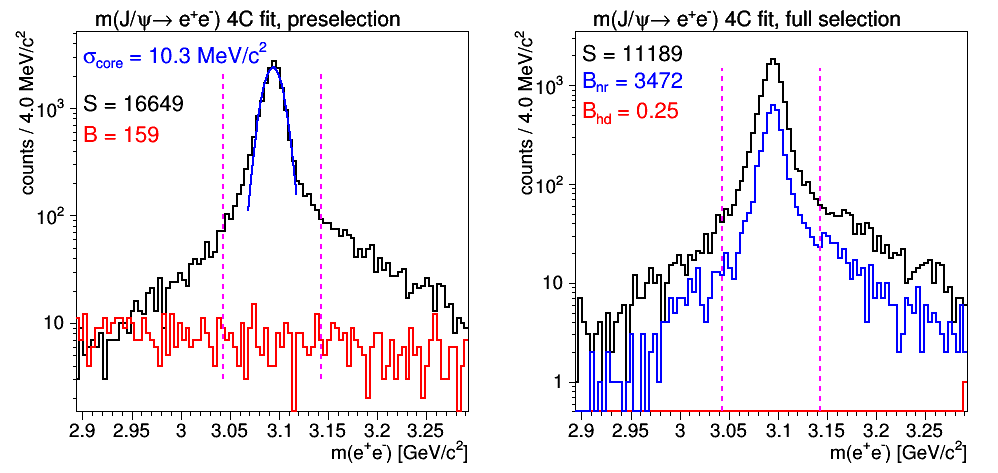 (ROI=±5σcore)
hd. scaled
ROI
ROI
01. 12. 2015
K. Götzen - X(3872) scan reloaded
31
Final Selection J/ψ → μ+μ– Channel
Preselection
Final Selection
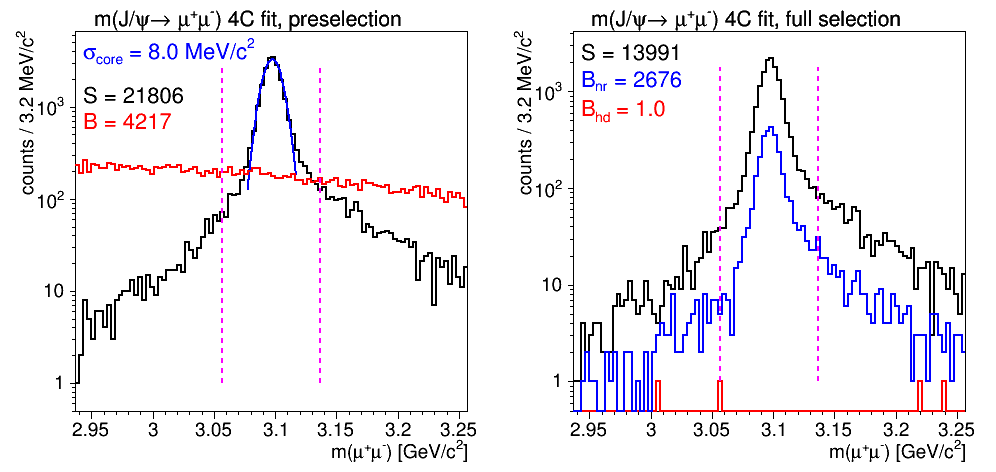 (ROI=±5σcore)
hd. scaled
ROI
ROI
01. 12. 2015
K. Götzen - X(3872) scan reloaded
32
Criteria for J/ψ → e+e– Channel
m(e+e-) >2.7 GeV/c2
PID(e-)>0.95
PID(e+)>0.95
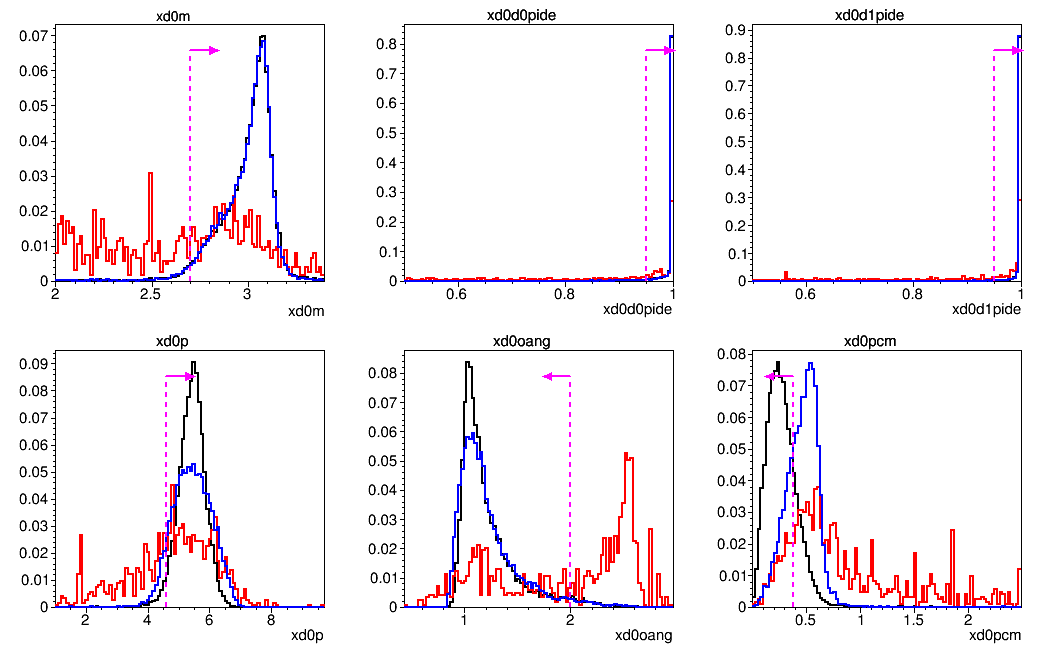 signal
hadronic bkg
J/ψ NR bkg.
p(e+e-) >4.6 GeV/c
∡(pe+,pe-) < 2 rad
pcm(e+e-) < 0.38 GeV/c
01. 12. 2015
K. Götzen - X(3872) scan reloaded
33
Criteria for J/ψ → μ+μ– Channel
pcm(μ+μ-) < 0.32 GeV/c
PID(μ+)>0.99
PID(μ-)>0.99
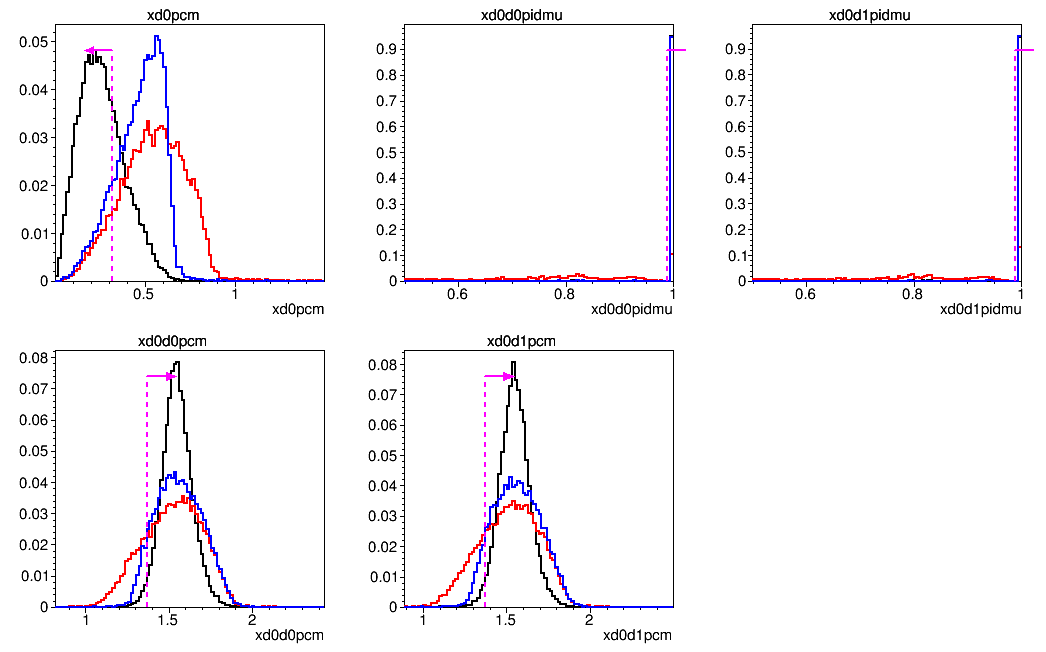 signal
hadronic bkg
J/ψ NR bkg.
pcm(μ-) > 1.37 GeV/c
pcm(μ+) > 1.37 GeV/c
01. 12. 2015
K. Götzen - X(3872) scan reloaded
34
Flatness Check of Cuts
We want to interpolate background in ROI
Cuts should not distort background shape!
preselection
after cut
PID(e-)>0.95
m(e+e-) >2.7 GeV/c2
PID(e+)>0.95
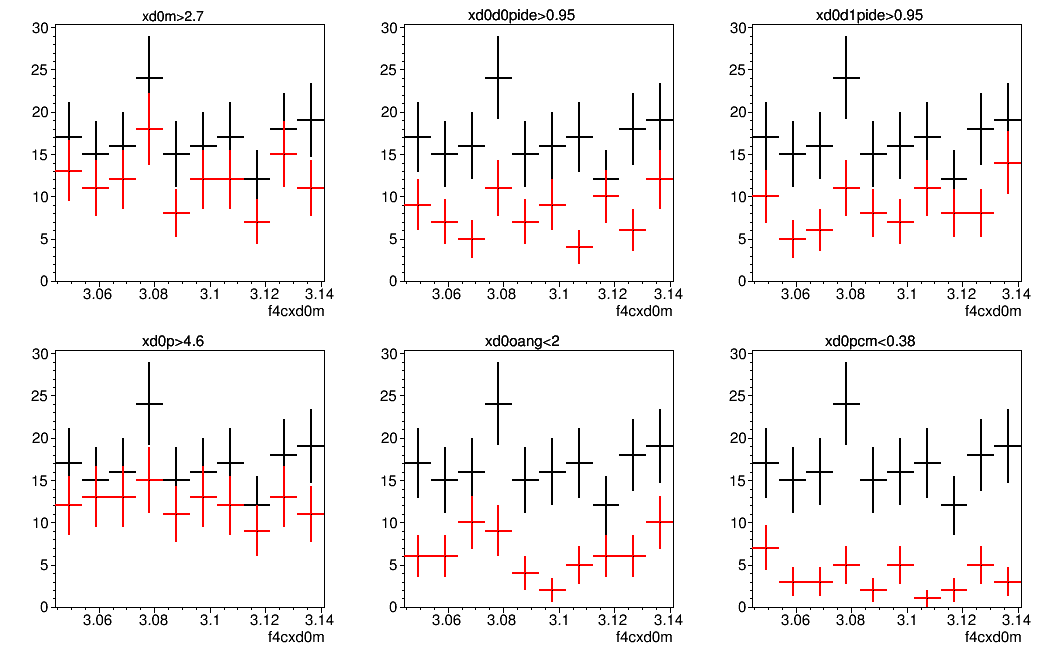 pcm(e+e-) < 0.66 GeV/c
p(e+e-) >4.6 GeV/c
∡(pe+,pe-) < 2 rad
m(e+e–) [GeV/c2]
m(e+e–) [GeV/c2]
m(e+e–) [GeV/c2]
01. 12. 2015
K. Götzen - X(3872) scan reloaded
35
Flatness Check of Cuts
PID(μ-)>0.99
PID(μ+)>0.99
pcm(μ+μ-) < 0.32 GeV/c
m(μ+μ–) [GeV/c2]
pcm(μ+) > 1.37 GeV/c
pcm(μ+) > 1.37 GeV/c
preselection
after cut
m(μ+μ–) [GeV/c2]
m(μ+μ–) [GeV/c2]
01. 12. 2015
K. Götzen - X(3872) scan reloaded
36
Sensitivities Molecule Lineshapes (31 x 2d)
Extract standard deviation and bias from toy MC fits
How well can virtual and bound state be distinguished?
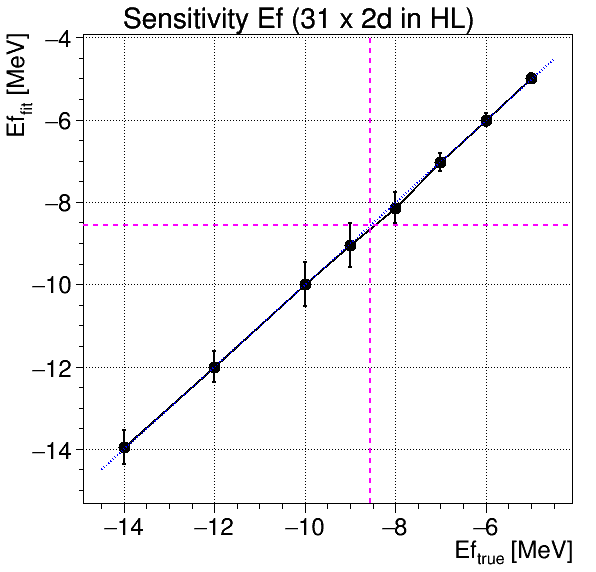 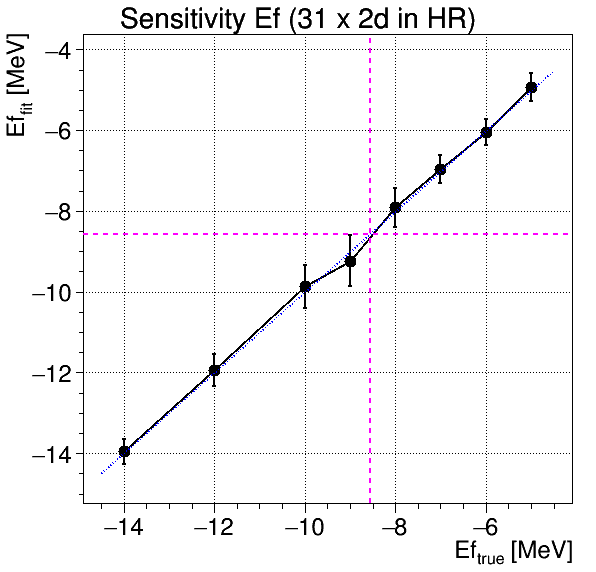 mismatch
(B → V)
mismatch
(B → V)
virtual
virtual
mismatch
(V → B)
mismatch
(V → B)
bound
bound
01. 12. 2015
K. Götzen - X(3872) scan reloaded
37